Review of methods for measuring collective flow and global polarization of Λ hyperons
Troshin V.1,2,Parfenov P.1,2, Taranenko A.1,2
(1- JINR, 2 - MEPhI)
12th Collaboration Meeting of the BM@N Experiment at the NICA Facility
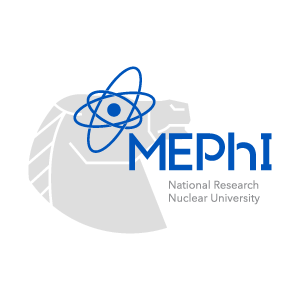 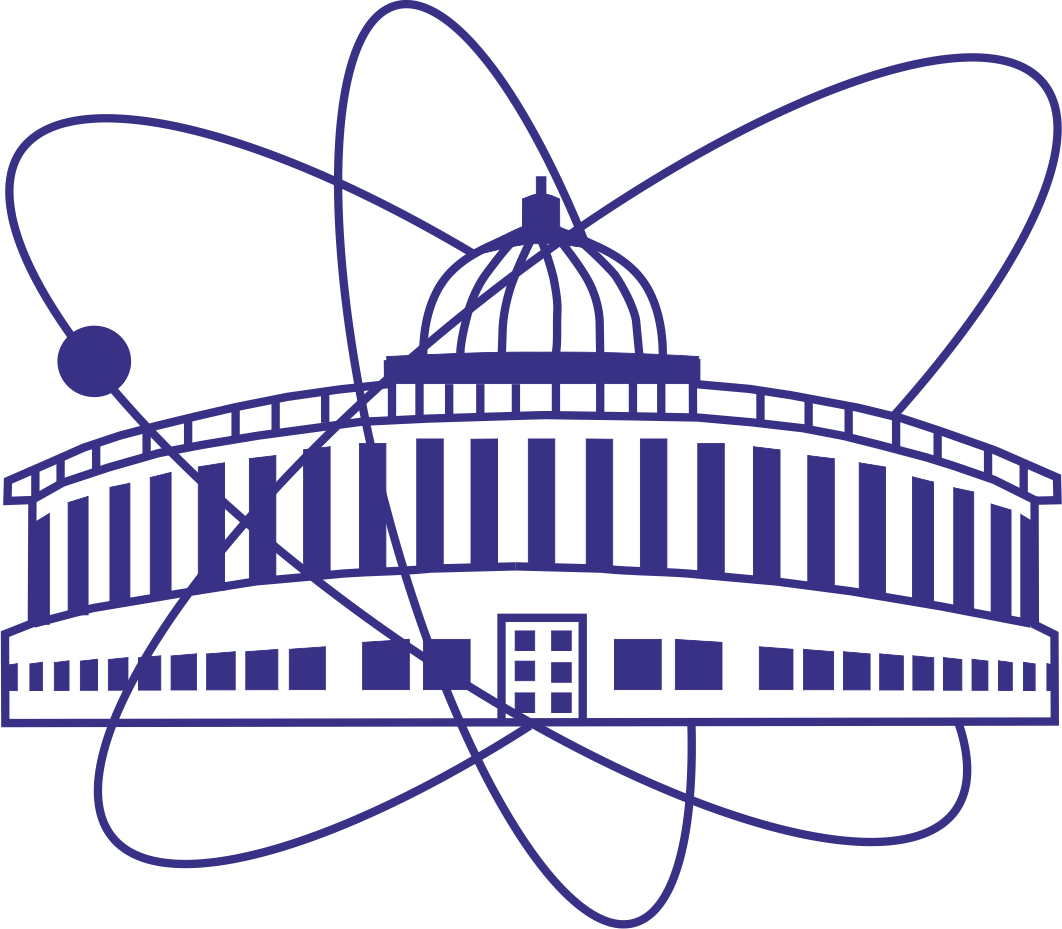 Outline
Introduction
Anisotropic flow and global polarization measurements
Track crossing
Reconstructed efficiency
Radial distance asymmetry
Detector occupancy
Summary
‹#›
Anisotropic transverse flow in heavy-ion collisions at Nuclotron-NICA energies
Strong energy dependence of dv1/dy and v2 at SNN  =4-11 GeV.

Anisotropic flow at FAIR/NICA energies is a delicate balance between:
The ability of pressure developed early in the reaction zone 
Long passage time (strong shadowing by spectators).

Differential flow measurements vn( SNN , centrality, pid, pT, y) will help to study:
effects of collective (radial) expansion on anisotropic flow
interaction between collision spectators and produced matter
baryon number transport

Several experiments (MPD, BM@N, STAR FXT, CBM, HADES, NA61/SHINE) aim to study properties of the strongly-interacted matter in this energy region.
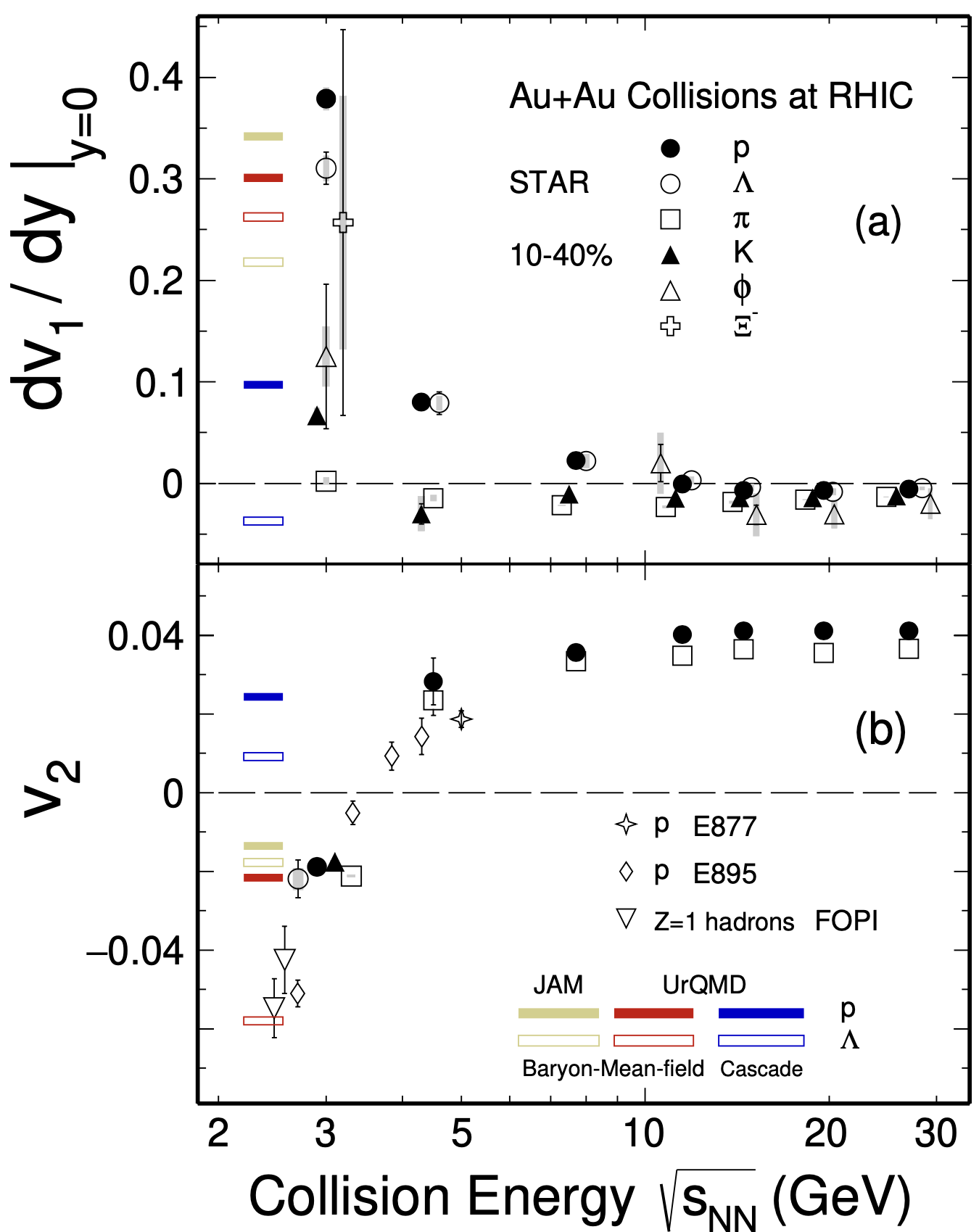 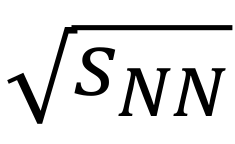 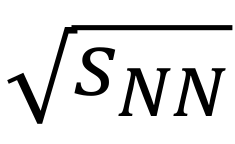 BM@N
MPD
CBM
‹#›
M. Abdallah et al. [STAR Collaboration] 2108.00908 [nucl-ex]
Global Polarization at Nuclotron-NICA energies
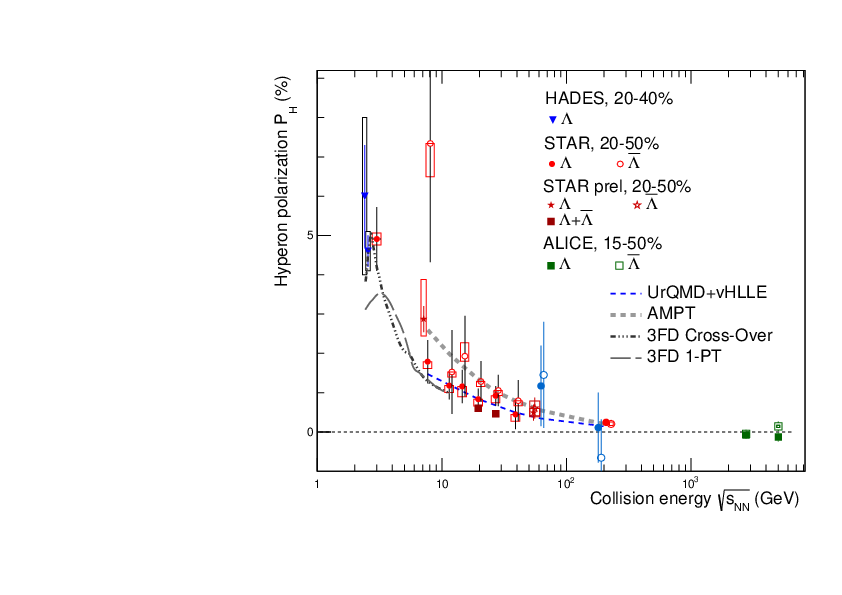 Predicted and observed global polarization signals rise as the collision energy is reduced:
     NICA energy range will provide new insight
         - splitting of global polarization
Comparison of models, detailed study of energy and kinematical dependences, improving precision 
Probing the vortical structure using various observables
BM@N
MPD
S. Singha, EPJ Web Conf. 276 (2023) 06012
J. Adam et al. (STAR Collaboration), Phys. Rev. C 98, 014910 (2018)
O. Teryaev and R. Usubov, Phys. Rev. C 92, 014906 (2015)
‹#›
vn of V0 particles: invariant mass fit method
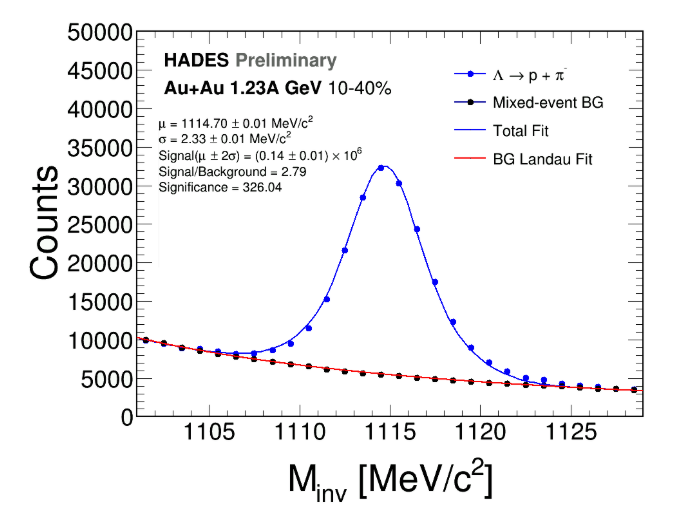 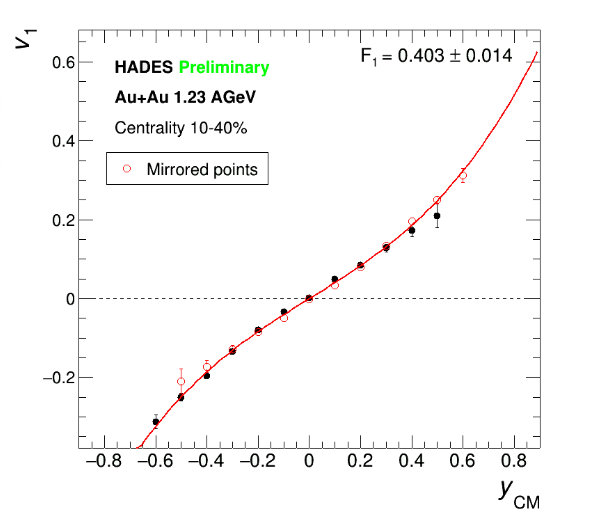 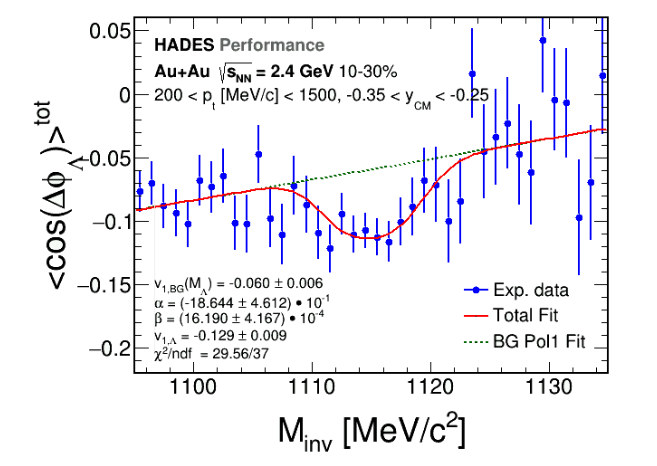 Reasonable directed flow measurements for reconstructed Λ
Frédéric Julian Kornas Thesis: PhD Dortmund U. (2021)
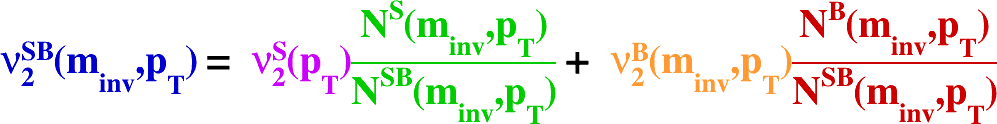 ‹#›
Measurements of global hyperon polarization
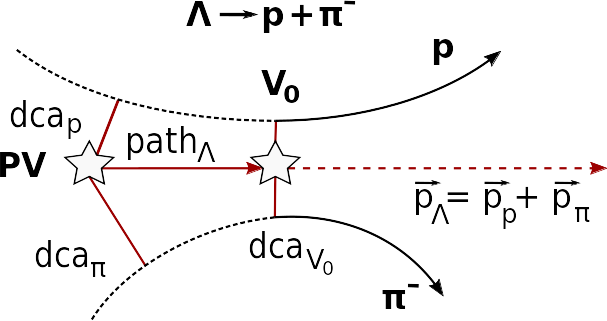 Polarization can be measured using the azimuthal angle of proton in Lambda rest frame φ*
PV — primary vertex
V0  — vertex of hyperon decay
dca — distance of closest approach
path — decay length
Determine centrality
Determine event plane (        ,        )
Reconstruct Lambda
Measure global polarization
‹#›
Δφ-method
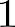 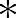 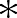 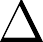 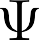 Obtain invariant mass distribution in bins of
Net amount of Λ in each bin
Distribution of
Fit of the distribution to get                    → PΛ 
dN/dΔφP*
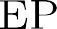 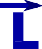 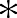 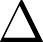 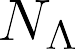 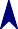 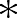 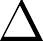 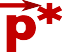 θ *
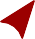 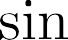 -φ*
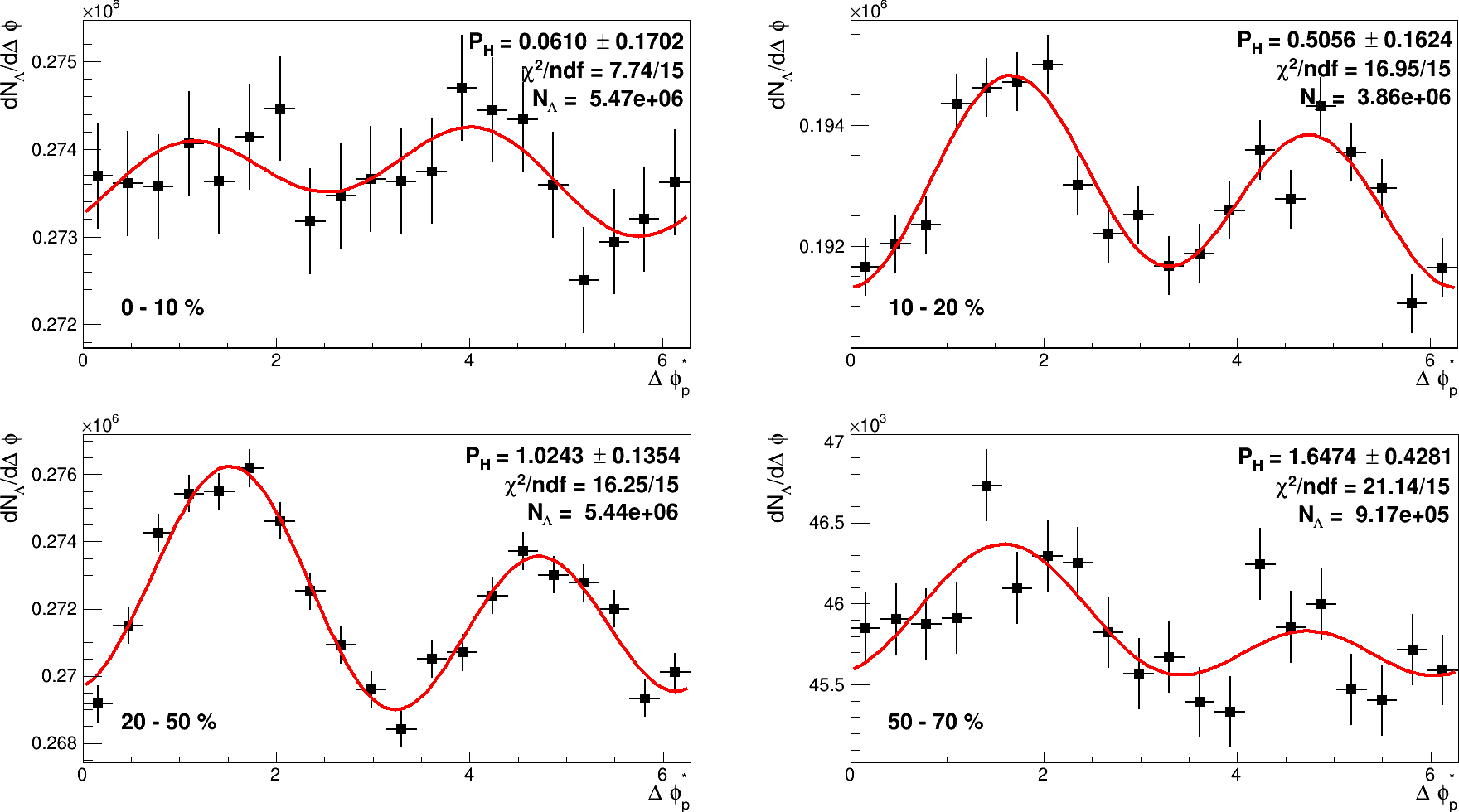 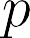 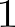 p
beam direction (z)
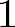 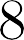 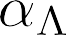 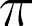 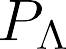 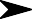 x
impact parameter
b
y
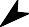 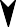 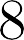 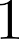 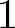 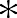 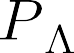 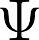 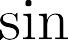 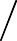 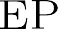 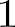 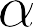 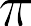 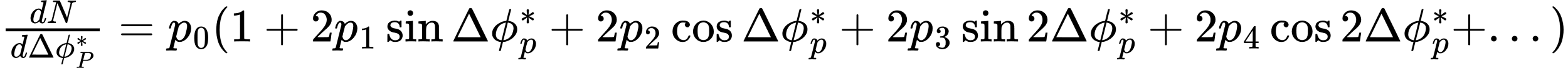 ‹#›
Inv. mass fit method
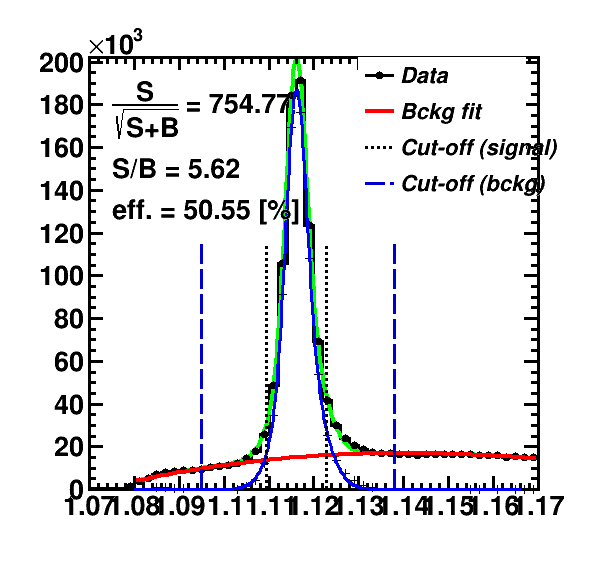 Use invariant mass distribution
Calculate Sig/All, Bg/All ratios
Fit <sin(𝚿EP - φp*)> as a function of inv. mass:



Use PS(pT) = <sin(𝚿RP - φp*)>S to find PH:
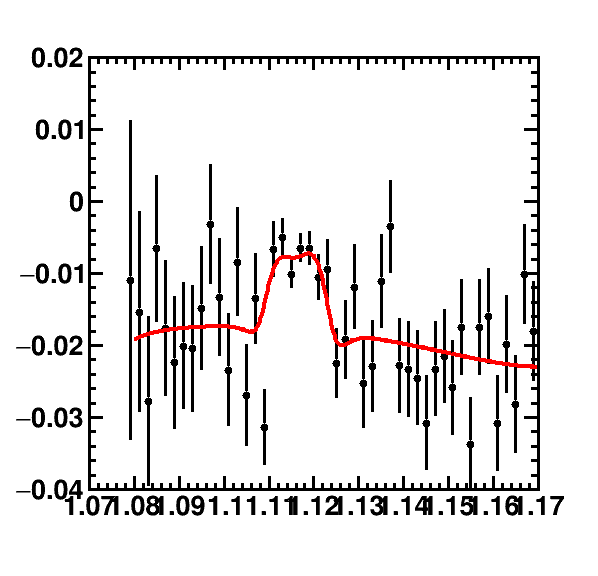 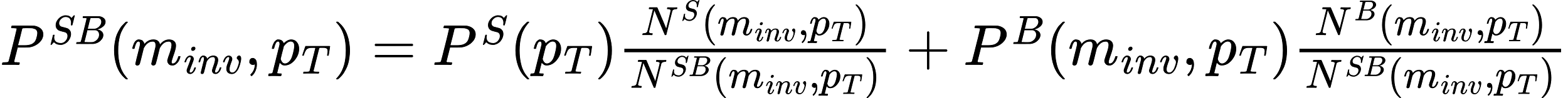 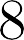 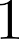 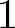 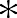 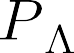 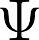 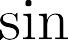 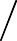 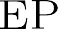 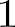 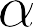 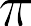 ‹#›
Track crossing and v1 contribution
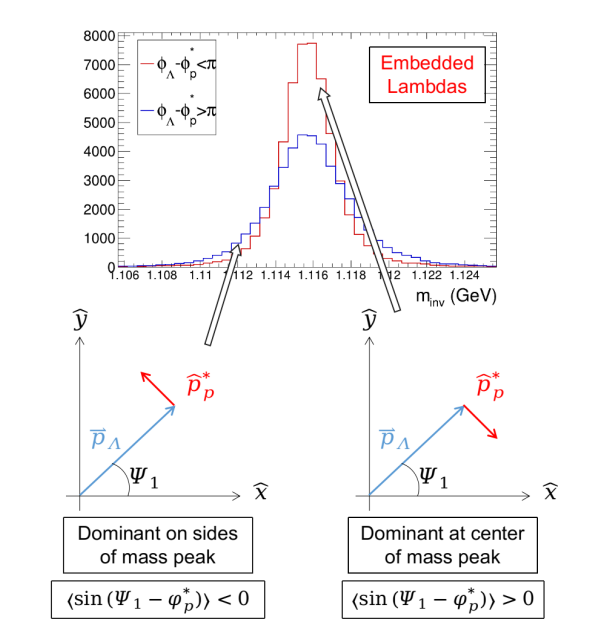 Problem: daughter particles tracks with opposite charges are bended in the opposite directions in the magnetic field, and these tracks may cross each other that leads 2 peaks distribution.Solution: fit signal with 2 gausses
Warning: with detector asymmetry it would provide the effect of v1 on the polarization measurements and odd pseudorapidity dependence
M.S. Abdallah et al. (STAR Collaboration), Phys. Rev. C 104, L061901 (2021)
‹#›
Generalized inv. mass fit method
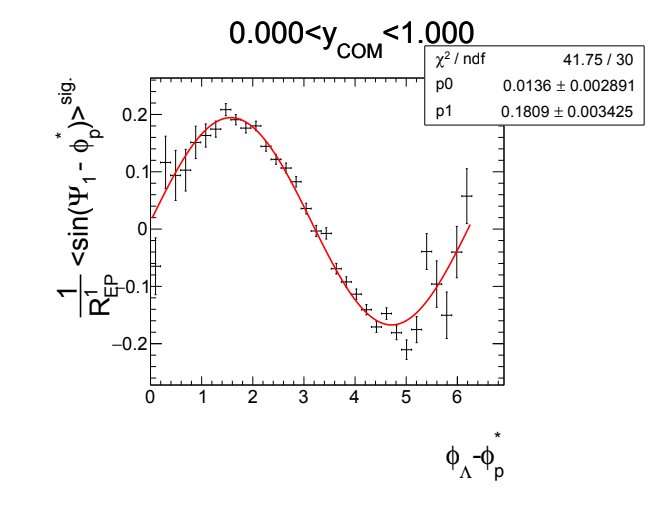 Fit PS = <sin(𝚿RP - φp*)>S 
in bins of φΛ - φp* for η>0, η<0 using formula:
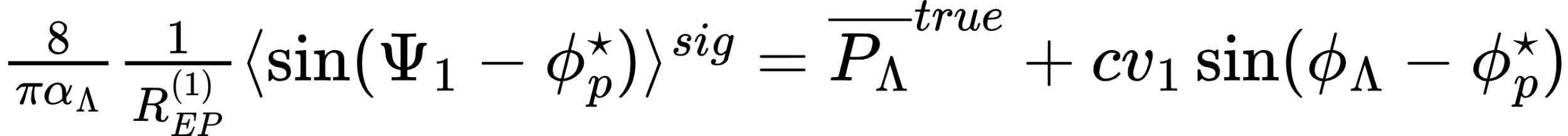 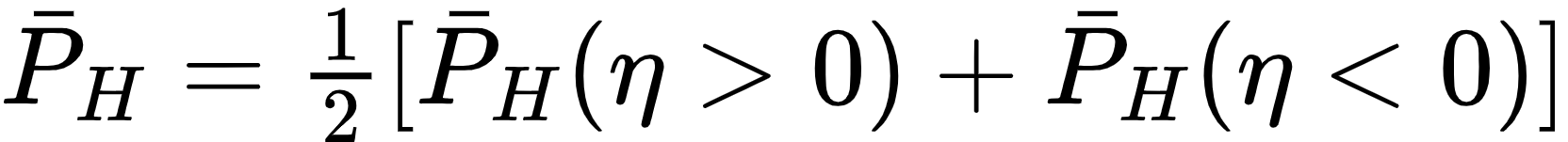 This fit corrects effects of directed flow and acceptance contributions to PH
M.S. Abdallah et al. (STAR Collaboration), Phys. Rev. C 104, L061901 (2021)
‹#›
Global polarization:  STAR results
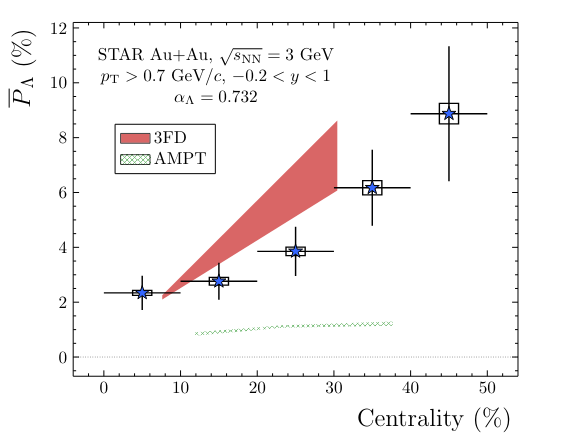 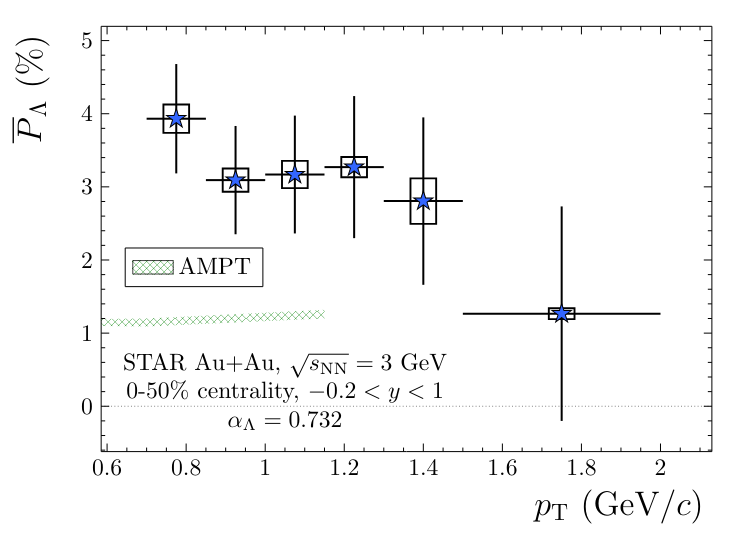 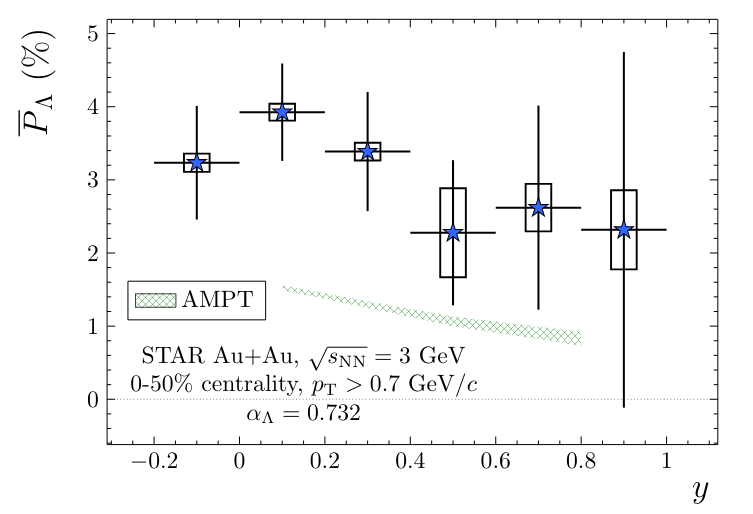 M.S. Abdallah et al. (STAR Collaboration), Phys. Rev. C 104, L061901 (2021)
No dependence within uncertainties
‹#›
Corrections for reconstruction efficiency
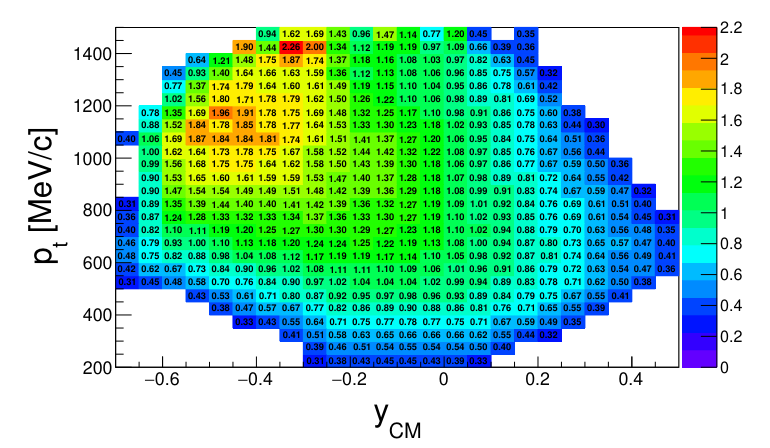 Problem: collective flow and global polarization are the observables with amplitude ~ 10-1-10-2 and 10-3 correspondingly
Very limited acceptance leads to increasing the fluctuations of the mean due to low efficiency 
Solution: weighting with relative reconstruction efficiency
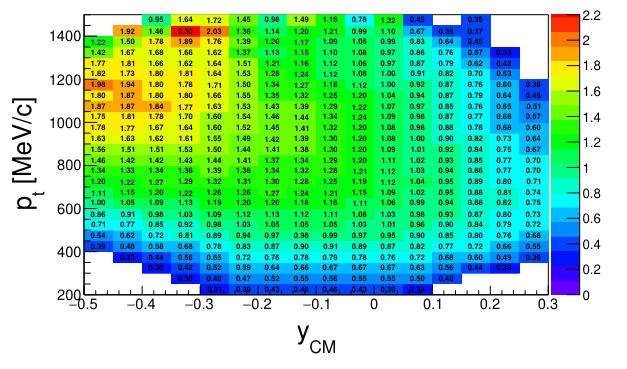 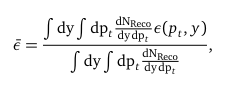 Avoiding the shift of the mean
Do not facing with the increasing of fluctuations
Frédéric Julian Kornas Thesis: PhD Dortmund U. (2021)
‹#›
Corrections for the radial distance asymmetry
Radial distance R - is the minimum distance of the reconstructed track to the beam axis
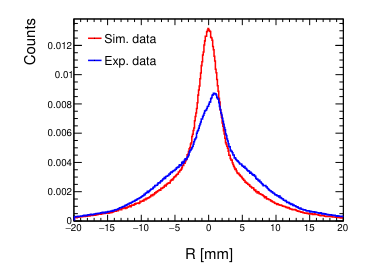 Problem: asymmetry of the radial distance wrt. vertex.
Solution: take the R distribution in the inv. mass range under the peak of Λ and calculate the weights that do this distribution flat after the correction
Frédéric Julian Kornas Thesis: PhD Dortmund U. (2021)
‹#›
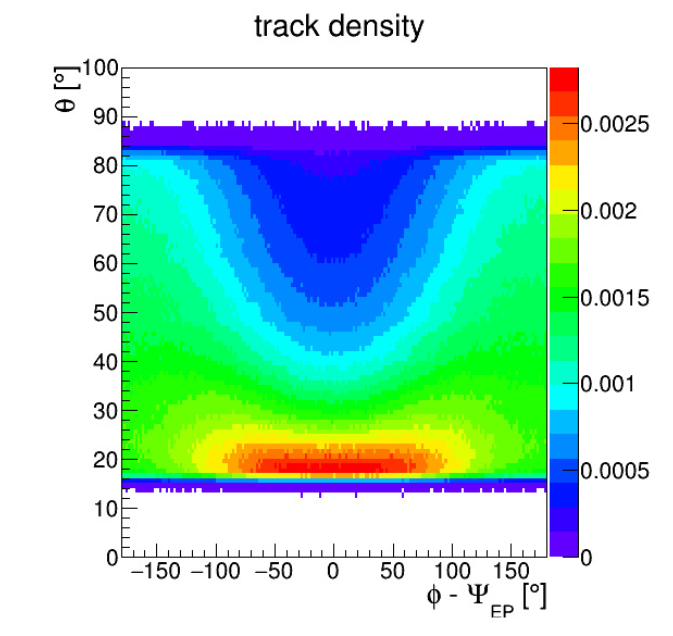 Corrections for detector occupancy
Problem: efficiency loss due to strong varying track densities
Result: effect on v1 pseudorapidity dependence
Solution:
centrality bins for occupancy
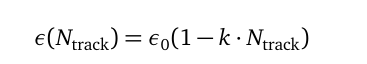 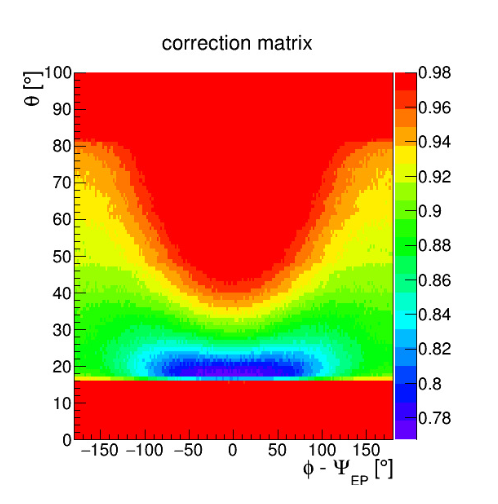 To obtain corrections due to occupancy for Λ the multiplication of proton and pion occupancy is used:
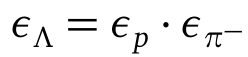 Very high effect on v1 slope that cannot be explained with systematics
Occupancy corrections for Λ is not working correctly
Frédéric Julian Kornas Thesis: PhD Dortmund U. (2021)
‹#›
Summary
Inv. mass fit method is a standard method for vn measurements of V0 particles
Δφ-method and inv. mass fit method gives reasonable result for global polarization measurements
Generalized inv. mass fit method is possible to correct acceptance effects and directed flow contribution
Corrections reconstructed efficiency and radial distance asymmetry provides a reasonable effects
Corrections for detector occupancy are still important to be studied
Thank you for your attention!
‹#›
BACKUP
Corrections for reconstruction efficiency
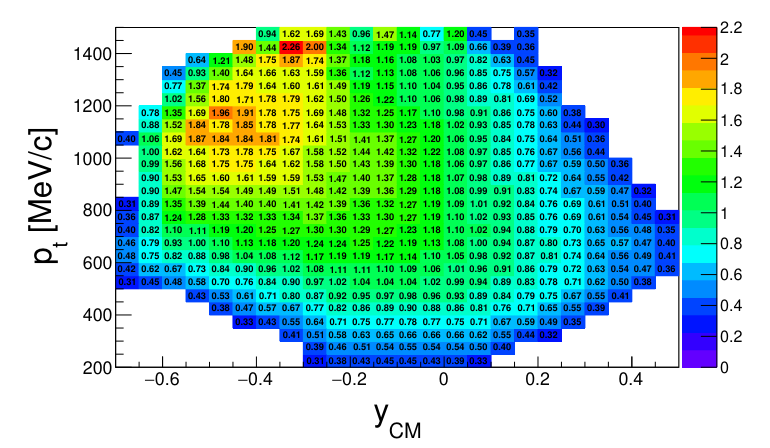 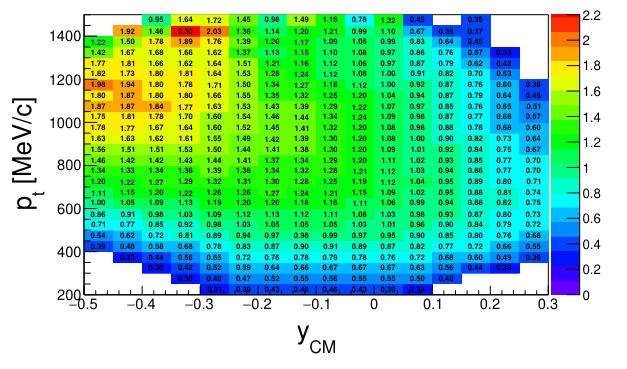 cut efficiency <0.3
Provide a relative efficiency
Smooth it by Savitzky-Golay filter
Frédéric Julian Kornas Thesis: PhD Dortmund U. (2021)
‹#›